The Racial Wealth Gap
LEARNING SIMULATION
[Speaker Notes: Note: Please feel free to make this PowerPoint your own and tailor it to your audience. This is just a general starting point! 

“Hi, everyone! I am really excited to be here with you today, so we can do the Racial Wealth Gap Learning Simulation together. The simulation was co-created by Bread for the World Institute and NETWORK, and is an interactive tool that helps folks understand racial inequality at the structural level and how it connects with social justice issues, like ending hunger and poverty. Let’s get started.”

Optional Additional Statement: “Some of you might be familiar with the Sustainable Development Goals, but if you aren’t, it is essentially a set of global goals—which include the goals of ending hunger, ending poverty, and ending inequality, all by 2030. If we are going to reach some of the goal in the U.S., it is important that we look at issues of racial inequity seriously. So, I am grateful for all of you investing your time and energy to be here today so we can learn together. Let’s get started!”]
Today’s roadmap
Who is Bread for the World?

Opening Activity

Scope of Hunger and Poverty in America

Racial Wealth Gap Learning Simulation

Large Group Discussion
[Speaker Notes: “Before we start the simulation, I wanted us to go through a road map of how we will be spending our time here together. First, we will cover who Bread for the World is.” (Optional) 

“After that, we will have an opening activity! Then, we will review the scope of hunger and poverty in America so everyone is on the same page. The largest chunk of our time will be spent doing the simulation, and then we will wrap up by having a larger group discussion. 

Before we go on, does anyone have any questions for how we will be spending our time together today? 

Great!”]
Who is Bread for the World?
Bread for the World is acollective Christian voice urging elected officials on the Hill and in the administration to end hunger and poverty at home and abroad. by changing policies, programs, and conditions that allow hunger and poverty to persist. We believe it is important to address the root causes of hunger and poverty, racial inequality being one of them.
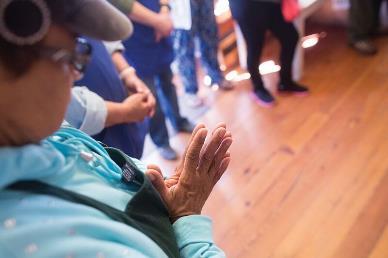 [Speaker Notes: Note: This is an optional slide. Put your own spin to it, but remember to mention our goal of ending hunger and poverty in the United States.]
Opening Activity
What brings everyone here today?

How does your church, organization, or community engage in anti-hunger or anti-poverty efforts?

Are you familiar with the racial wealth or income gap?
[Speaker Notes: You can select which opening activity fits your group the best. This will be dependent on how familiar your group is with racial inequity and how familiar they are with one another. You can select a series of questions, like we have above, or an individual activity. It is just an icebreaker, where the information they provide you can use during the large group discussion to connect back with individual responses. 

Some suggested options are below:

Group Activities: 
Go around the room and give everyone a chance to share one word about what they are hoping to gain from this simulation.
Split into groups of two. Discuss with your partner how you define racial equity. After, we will share with the larger group.
Take the piece of paper on your table and draw out what racial equity means to you. After, some of you can share what you drew with the group along with a brief explanation. 
*Note: Be prepared to provide an answer for what racial equity is if you select the last two activities. For a definition on racial equity, read the Policy Packet on page 5, located at bread.org/simulation_policypacket. 

Group Question(s): 
What line of work everyone is involved in?
What brings everyone here today?
How does your church/organization/community engage in anti-hunger or anti-poverty efforts?
Are you familiar with the racial wealth or income gap?]
What’s the Scope?
Today, more than 41 million Americans face hunger. 

Over 40.6 million people live below the poverty line.
[Speaker Notes: “Okay, so before I put it on the screen, do folks know how many people in the United States are currently experiencing hunger?” (Get responses from the audience, then show PPT)

After you receive responses: “Currently, the U.S. has over 41 million people who face hunger.” (You can choose to also ask folks who many people they think are living below the poverty line)

“40.6 million people live below the poverty line. That’s about one in 8 households, and down from about 1 million people from last year, so we are certainly heading in the right direction in terms of decreasing poverty levels in America.” (You can choose whether to add that the same is true for hunger rates in the U.S., as we have also decreased food-insecurity by 1 million from last year to this year). 

Note: The numbers do change annually. For the most current data on food-insecurity, please visit: https://www.ers.usda.gov/topics/food-nutrition-assistance/food-security-in-the-us/. For the most current data on poverty, please see the annual report from the U.S. Census Bureaus titled “Income and Poverty in the United States.”]
What’s the Scope?
Today, more than 41 million Americans face hunger. 

Over 40.6 million people live below the poverty line.
50% 
of Americans could become poor
½ of American households 
would face poverty if someone lost a job or got sick.
[Speaker Notes: “And a fact that many might not know is that 1 in 2 American households would face hunger or poverty if they lost a job or got sick. This is what we call liquid asset poverty. This essentially means that 50 percent of Americans could become poor, which really expands the scope of food insecurity. It means that hunger is something that not only low-income households are at risk of facing, but it goes beyond that.“]
What’s the Scope?
People of color are more likely to face all three:
They are TWICE as likely to:
Experience hunger
Live below the poverty line
Be one paycheck away from becoming poor
[Speaker Notes: “When we drill down into the numbers, we see that communities of color are at least 2 times as likely to face all three. They are more likely to experience hunger, poverty, or the vulnerability of falling into poverty.” (Optional: And when we account for intersectionality around gender, immigration status or status someone returning from jail or prison, then these rates can climb as high as 7 times as likely to experience hunger or poverty compared to the general population).

For more information on this, read “Ending U.S. Hunger and Poverty by Focusing on Communities Where It’s Most Likely” available at: http://www.bread.org/sites/default/files/downloads/ending-us-hunger-marlysa-gamblin-march-2017.pdf]
What’s the Scope?
BUT WHY??
The Racial Wealth and Income Divide!
[Speaker Notes: “But why? Why are communities of color at least twice as likely to experience hunger and poverty as the general population?

What do folks think. Just shout it out.” (Allow participants to respond and remember to probe them to dig deeper if they need to. After you have received a good number of responses, then repeat them back to the group). 

“Okay, so we heard that X, X, X, X and X all contribute to why communities of color are at least twice as likely to face hunger and poverty. And I want to say, “yes!” you’re all correct!” (Click the animation for the box to appear)—”All of these factors contribute to what we know as the racial wealth and income divide.” (Explain how these factors contribute to the racial wealth and income divides so the group can connect the dots more).]
Why This Simulation?
[Speaker Notes: “So, you might be asking yourself, ‘What does wealth have to do with hunger or poverty, or even general inequality?’ 

The way I like to think of wealth is as a buffer against hunger or poverty. If you have less wealth, then you are more likely to fall below the poverty line if you were to lose a job or get sick, for example. And when your income is low and you are experiencing poverty, and then you are more likely to face hunger. It is that simple. 

So, let’s think back to when I said that Bread for the World believes it is possible to end hunger and poverty in the United States. But to do that, we must target and invest in communities that are most likely to experience hunger and poverty. To invest in communities of color and do this work both equitably and effectively, we must find solutions that get at the root causes. Why do communities of color face hunger at higher rates? To understand why this is the case, we must first understand the history of the racial wealth and income divide.”]
Simulation Goals
Gain a better understanding of the racial wealth, income, and hunger gap, so that we can…..

Understand why racial equity is important to address structural inequality

Discuss racial equity within our organizations, congregations, and/or communities

Incorporate a racial equity lens into our daily work, life, worship, policies, practices, advocacy, etc.

Feel more comfortable explaining the importance of 
    applying a racial equity lens when working to end 
    hunger or poverty or achieve goals in other issue areas.
[Speaker Notes: “This is why I am so excited about the simulation—because through the simulation, we can understand this history, so that we are better equipped to identify equitable and effective solutions!

Today, I am hoping that we all gain a better understanding of the racial wealth, income, and hunger gap so that we can:
Understand why racial equity is important to address structural inequality.
Discuss racial equity within our organizations, congregations, and or communities. 
Incorporate a racial equity lens into our daily work, life, worship, policies, practices, advocacy, etc.
Feel more comfortable explaining the importance of applying a racial equity lens when working to end hunger or poverty or achieve goals in other issue areas.”


*Note: Feel free to adapt this slide for your audience.]
The Racial Wealth Gap Learning Simulation
INSTRUCTIONS
Each team should have 4 - 8 participants. Each team receives an envelope and each person blindly selects a card from it. Half of the participants will receive “white participant” cards and the other half will receive “black participant” cards. In cases where this is possible, please trade cards so that each player has a participant card different from his or her own racial identity. 
There are three action cards (“money,” “land,” and “opportunity lost”) and 13 policy cards. Starting with a “white participant,” you will take turns picking up a policy card, reading the card to the group, and then reading the action(s) on the card for players to carry out. The person reading should pause so that everyone can carry out their action(s). Everyone will gain or lose one, two, or all three cards in each round.  
At the end, count how many money, land, & opportunity lost cards each person has.
[Speaker Notes: Explain instructions. Remember to tell folks to go around the table clockwise or counterclockwise (whichever they prefer) to take turns. 

Optional: Also add the caveat that the topic of race is a complex one, and so is the issue of the racial wealth gap. Explain that for simplicity’s sake, the simulation has participant race cards for only two races, black and white, but that wealth gaps certainly exist between other racial and ethnic groups. To keep the simulation shorter—about 25 minutes– it focuses on the black-white divide as one of the starkest. Other communities of color have also been impacted by the policies mentioned.

Remember to set your timer for 20-30 minutes and go around the room to listen to table discussions and answer any questions the groups might have. 

Remember to give a time check.]
The Racial Wealth Gap
How many money cards did everyone end up with?
[Speaker Notes: “I heard a lot of great discussion so I am excited to delve in. Can someone share how many money cards you ended up with and what participant card you had? Okay, great! What about others with a different participant card?” [Wait until participants share their responses]

“Great…We see a result of $13 for those with white participant cards and $1 for those with black participant cards, and the other half of those with black participant cards had zero money cards. This 13:1 is the ratio of their average net wealth. How many of you think this ratio is accurate in real life? Is it lower or higher in the United States today, or is it correct?” [Get a sense of responses in the room and then go to the next slide].]
The Racial Wealth Gap
(In 2013 Dollars)
13:1 Ratio
Source: http://www.pewresearch.org/fact-tank/2014/12/12/racial-wealth-gaps-great-recession/
[Speaker Notes: “Well, this 13:1 ratio in net wealth is actually correct. In real U.S. dollars, white households have a net worth 13 times the net worth of black households. I want to point out that this is not what every white family or every black family has—most likely, few if any actual families have this ratio.  It is the “typical” amount – for the household that falls in the middle of the wealth spectrum. We use this to illustrate the overall impact of federal policies that either enable different communities to build wealth, or hinder or prevent them from doing so.  It also explains today’s levels of food insecurity in communities of color. 

Okay, so I have one more question for you. For the most food-insecure households, living at or near the poverty line, do you all think there is this same wealth gap? (Get a sense from folks in the room). 

Optional: How much wealth do you think white households have? What about black households?]
Racial Wealth Gap!
Median Net Worth Among Households Living Near the Poverty Line
$18,000
18,000:0 Ratio
$0
Source: https://socialequity.duke.edu/sites/socialequity.duke.edu/files/site-images/FINAL%20 COMPLETE%20REPORT_.pdf4 U.S. Federal Poverty Guidelines Used
[Speaker Notes: “In this slide,  we see that among the lowest earners, white households have a median net worth of $18,000, while black families have a median net wealth of near zero. Among this group, we see that the wealth gap is actually larger — $18,000 to $0.  

Where do you all think this wealth is coming from, given what we reviewed in the simulation?” (Group responses)
“Great! A lot of what I think we are seeing, which some folks hinted at in their responses, is the inheritance of wealth from generation to generation, most likely in the form of land or property like a house. The reason half the participants with a black racial identity card ended up with zero money cards, is to indicate the extreme wealth gap among the most financially vulnerable households in our country. It shows how pervasive the impact of racial inequality has been when we see that it exists at all income levels. This shows how important it is to apply a racial equity lens to our work in order to move forward. 

Let’s go on to the large group discussion questions.”]
Racial Wealth Gap Learning Simulation
1. What did you learn that you didn’t know before?
2. What trends did you see in this simulation?
3. How do you see the racial wealth and income divides play out in your own communities?
4. How does this impact your work to end hunger/poverty or engage in other work in your community?
5. What did you learn about the importance of racial equity?
6. How can you incorporate a racial equity lens into your daily work, life, worship, policies, practices, advocacy, etc.?
[Speaker Notes: Ask the questions. Feel free to adapt these questions. For additional questions, please see the facilitator’s guide, page 19, which can be accessed at bread.org/simulation_facilitatorsguide.

Note: For a list of trends identified in the simulation, please read page 4 of the Policy Packet, which can be accessed at bread.org/simulation_policypacket.]
Racial Wealth Gap Learning Simulation
Want to access the simulation? 
Go to bread.org/simulation

Let’s stay in contact! Feel free to email at [your email]